Животные жарких стран
На самом деле зебра — чёрная в белую полоску, а не наоборот, как считают некоторые.    Каждая зебра имеет уникальный рисунок из чёрных и белых полос, подобно отпечаткам пальцев у человека. По рисунку детёныш зебры узнаёт свою мать.    Мухи цеце нападают на любой движущийся тёплый предмет, даже автомобиль. Исключением является зебра, которую муха воспринимает всего лишь как мелькание чёрных и белых полос.    Зебры лишены рогов и иных средств защиты, спасаются от хищников бегством. Попав в окружение, они защищаются зубами и ударами копыт.     Преследуемая зебра может двигаться со скоростью 80 километров в час, но не продолжительное время.
ЗЕБРА
Новорожденные слонята могут стоять сразу же после рождения, но они слепы и держатся хоботом за маму, чтобы не потеряться.Первое время слонята  сосут молоко и пьют воду ртом, а не хоботом.    Самый старый слон прожил 82 года, хотя обычно их срок жизни между 50 и 70 годами.   У слонов плохое зрение, но удивительное обоняние. Хобот слона имеет более  40 000 
рецепторов.   Бивни слона - это удлиненные зубы- резцы. 
   Слоны умеют и любят плавать. В жаркие дни слоны машут своими ушами, чтобы было прохладнее.    Во время ходьбы слоны переставляют ноги на одной стороне  тела одновременно.
СЛОН
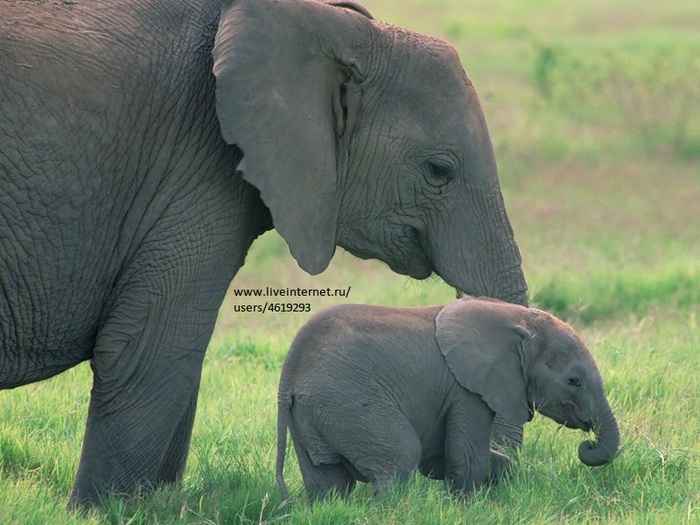 БЕГЕМОТ
Бегемот грузное и неуклюжее животное. Кожа толстая, почти голая, очень сильно нагревается на солнце. От жары бегемот спасается в воде. Он умеет великолепно плавать и нырять. На ногах, между пальцами у него есть плавательные перепонки.
   Это травоядное животное. Любит пастись по ночам. Живут бегемоты целыми стадами. Им очень нравится путешествовать по рекам. Иногда они доходят до моря и уплывают на многие километры от берега.
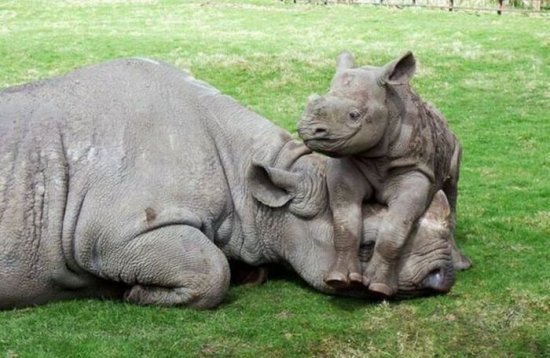 ЖИРАФ
Жираф – травоядное животное, любит растения акации ( у него язык и губы не чувствуют колючек).
    Жирафы – это самые высокие животные,  живут стадами, а охраняет их самец. У жирафов чуткий слух, они очень пугливы. 
    В неволе скучают по просторам. Любят бегать по саванне.
ЛЕВ
ЛЬВЫ живут большими львиными семьями – прайдами. Главный в прайде – старый опытный лев, его можно узнать по густой и роскошной гриве, у львиц гривы не бывает. Лев и львица могут по праву гордиться своим удивительным хвостом. Это он с виду такой длинный и тонкий, а  на конце украшен кисточкой. В хвосте заключена необычайная сила: он может стать твердым, как железный прут, или ударить, будто мощная плеть. Но, самое интересное в -кисточке, там спрятан шип, похожий на коготь. Львы охотятся всем семейством и одной зебры или антилопы им хватает на несколько дней. Никогда львы не будут убивать просто так животное, они охотятся только тогда,  когда голодные, а потом сладко и долго спят. Львы очень любят своих детей, часто играют с ними, ласкают, облизывают.
ВЕРБЛЮД
Слово «верблюд» произошло от арабского слова, что означает «красота».
    Верблюда называют «кораблём пустыни».  В Северной Африке верблюды являются священными животными.
    В верблюжьих горбах накапливается жир, который помогает понизить высокую температуру остальных частей тела.
Обезьяны - четверорукие млекопитающие, наиболее близкие к человеку по строению тела и происхождению.
 У большинства обезьян белки глаз обычно чёрные, как и зрачки. Обезьяны ведут дневной образ жизни, они всеядны с уклоном в растительноядность, отличаются сложным поведением. 
     В обезьяньем языке присутствуют десятки звуковых сигналов со значением разных явлений окружающего. 
    Длина тела взрослой обезьяны может варьироваться от 15 см (у карликовой игрунки) до 2 метров (у самца гориллы). Вес обезьяны тоже зависит от вида. Если масса тела маленькой обезьяны едва доходит до 150 грамм, то отдельные особи гориллы весят до 275 кг.
ОБЕЗЬЯНА
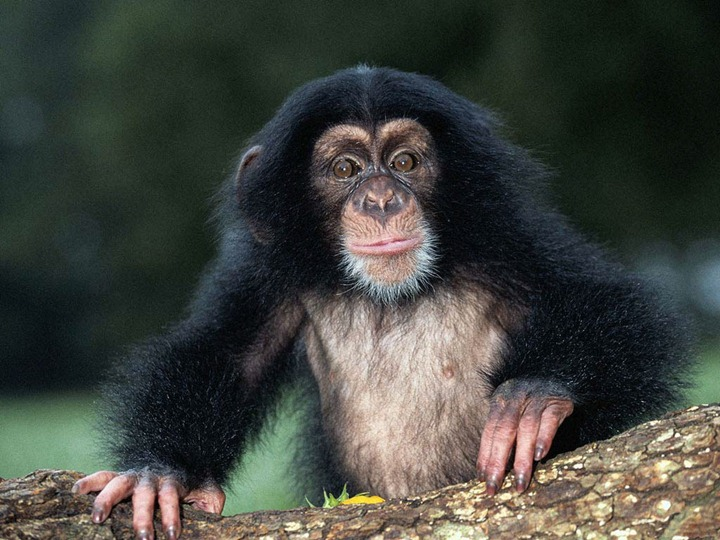 КТО  ЛИШНИЙ ?
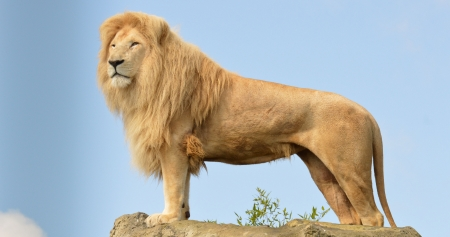 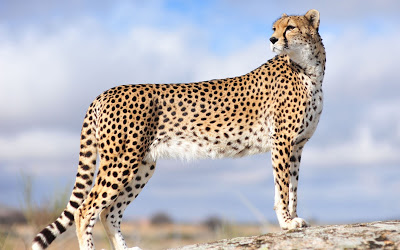 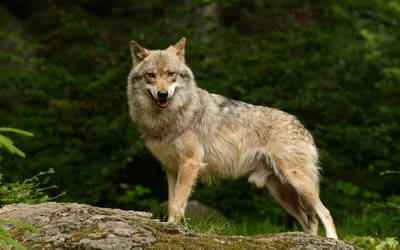 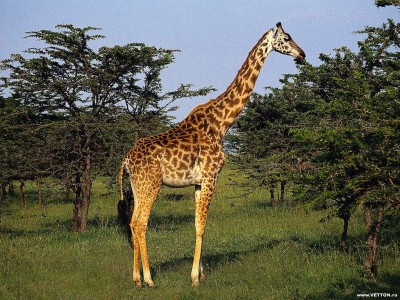 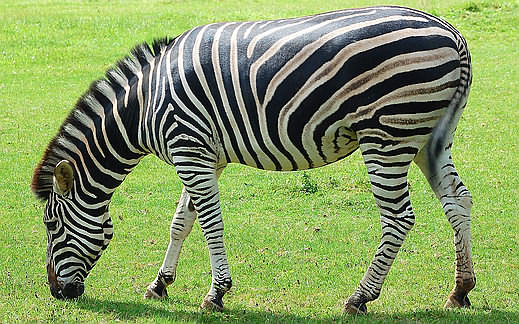 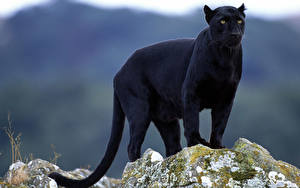 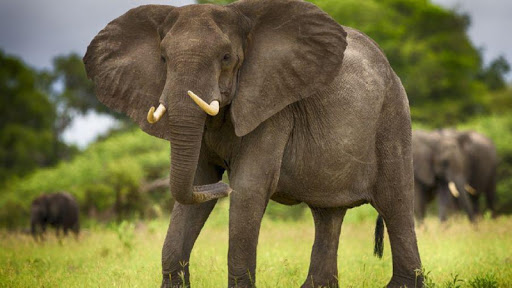